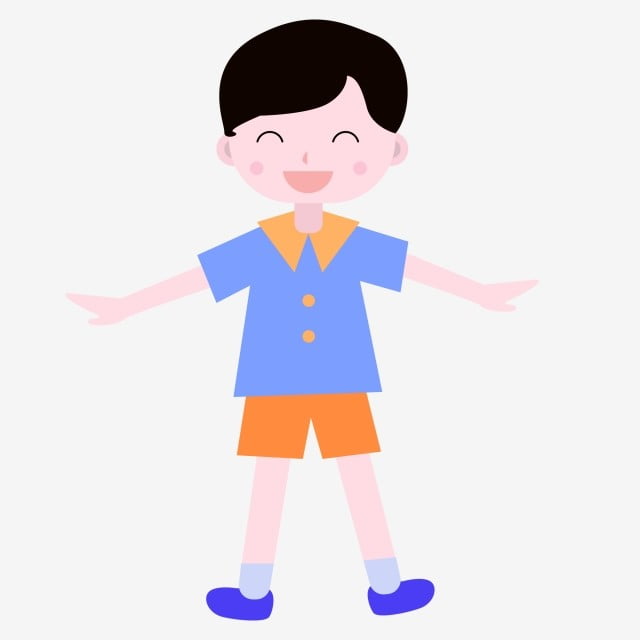 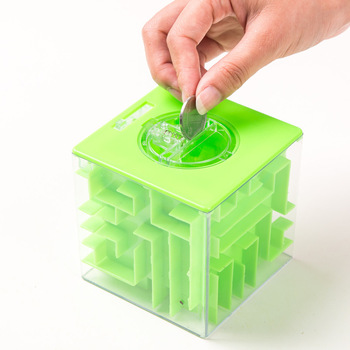 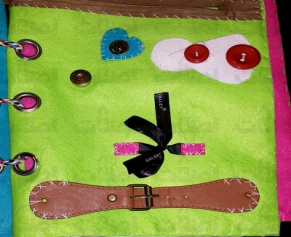 فيديو تعليمي
تطوير مهارة اغلاق الازرار من خلال اتقان القبضة الثنائية
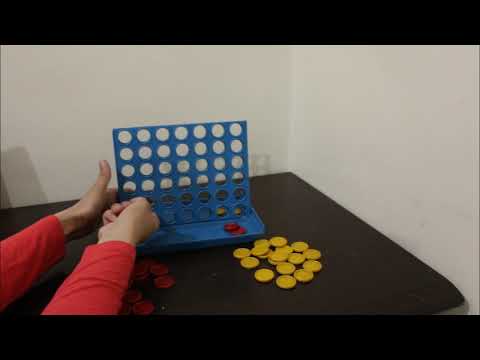 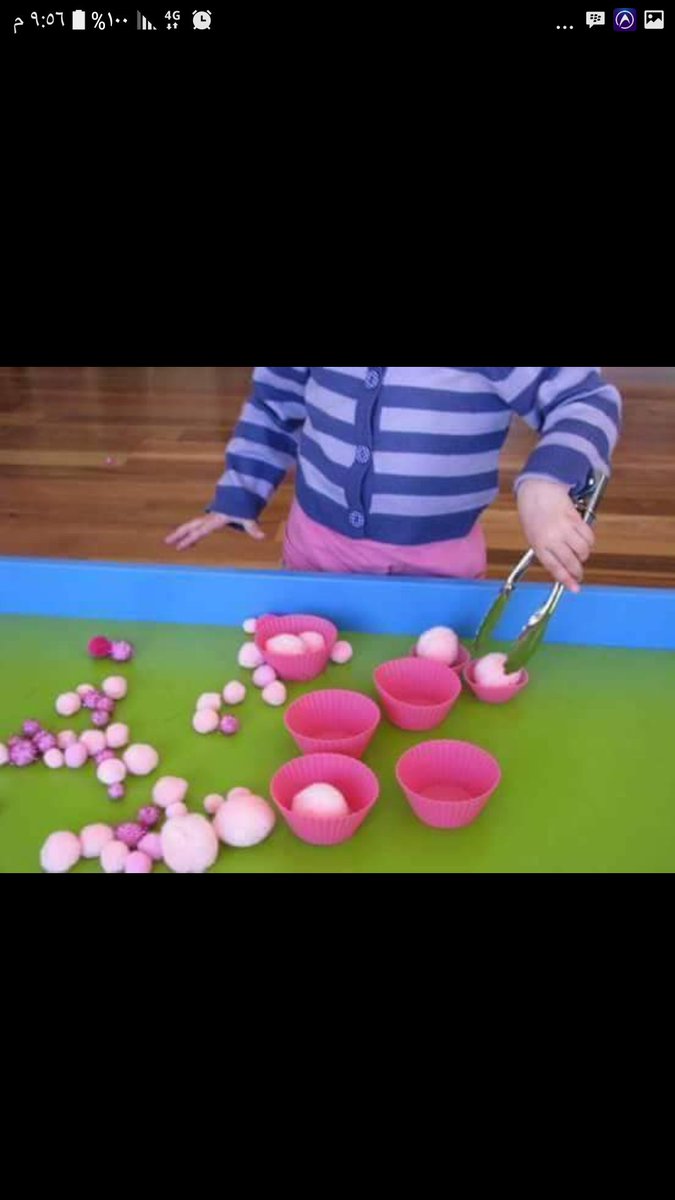 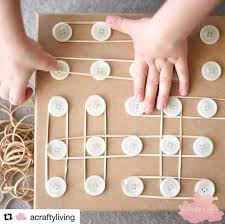 تابع درس ملابسي الجديدة
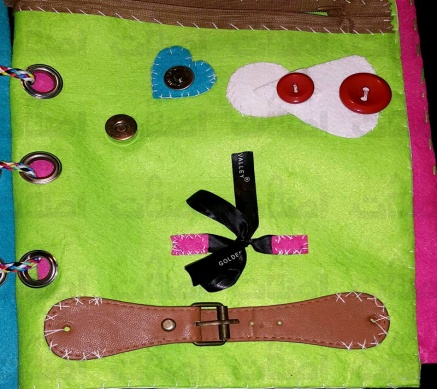 نموذج مقترح
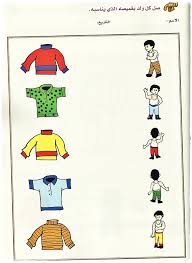 مطابقة القميص بالبنطال
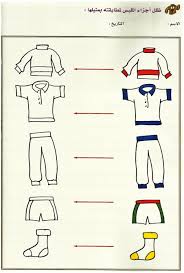 مهارات التلوين
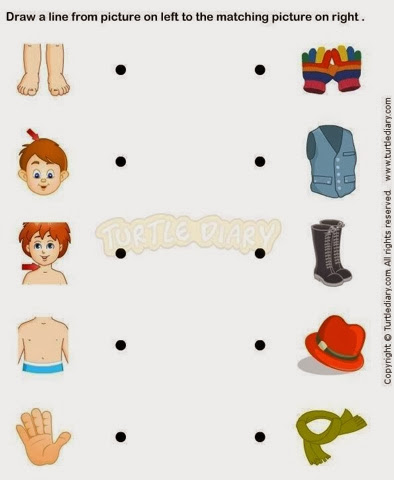 اللباس المناسب لأجزاء الجسم